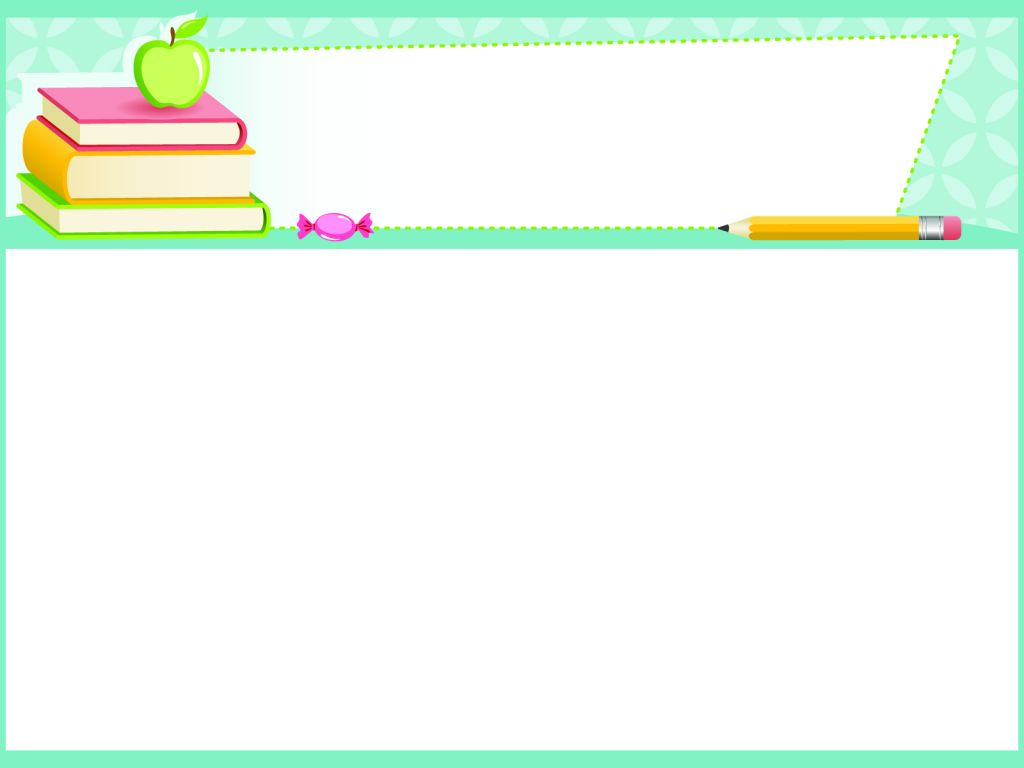 PHÒNG GIÁO DỤC VÀ ĐÀO TẠO QUỐC OAI
TRƯỜNG TIỂU HỌC PHÚ CÁT
CHÀO MỪNG CÁC EM HỌC SINH ĐẾN VỚI  
MÔN: TIN HỌC LỚP 4
Năm học: 2023 - 2024
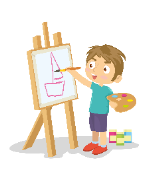 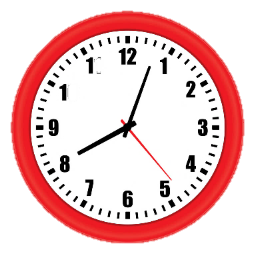 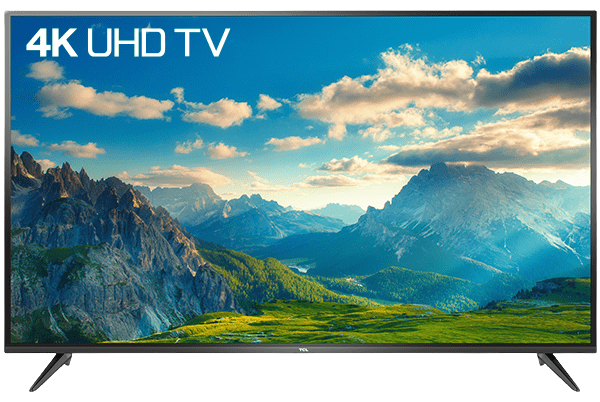 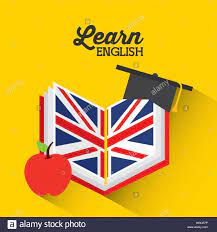 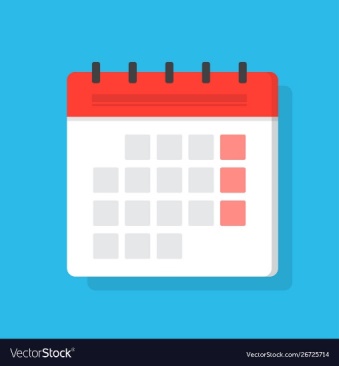 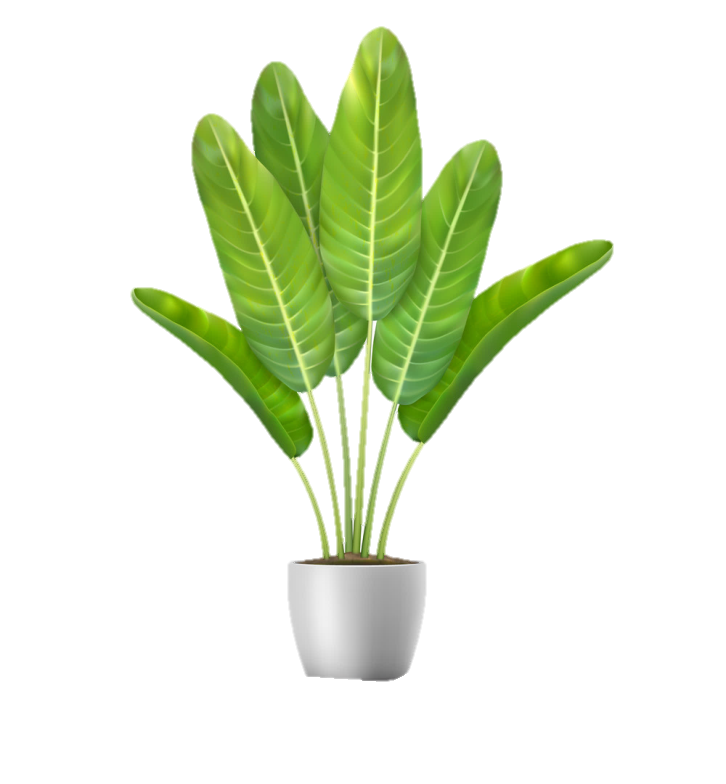 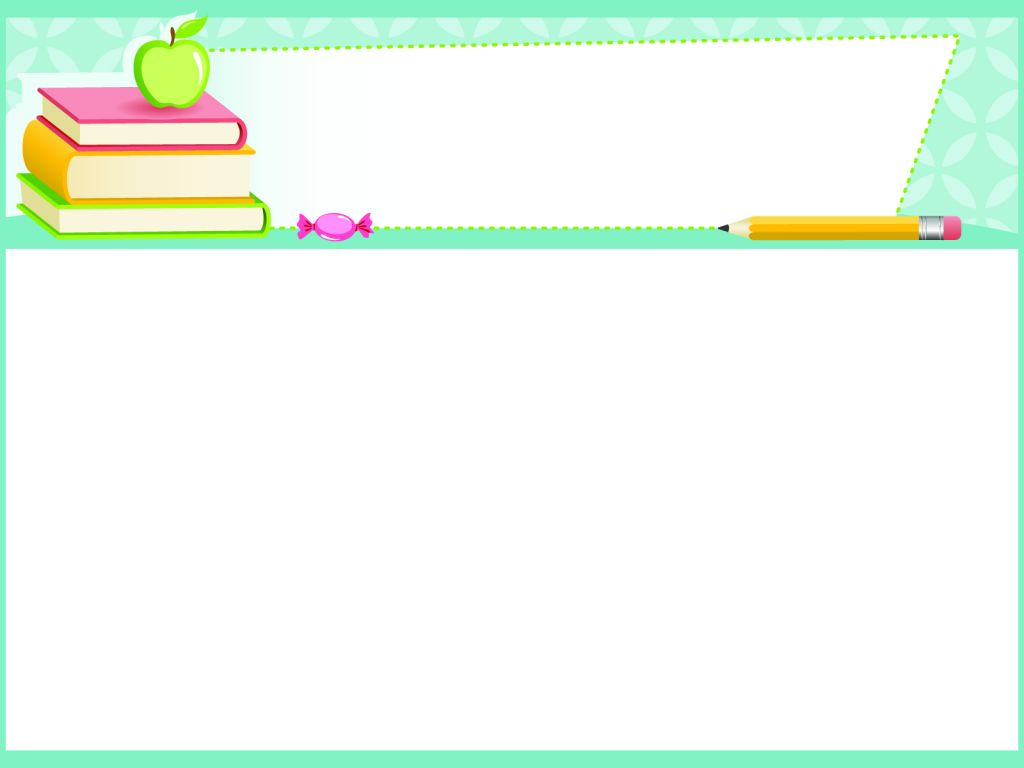 Tin học
Bài 15: Tạo chương trình máy tính để diễn tả ý tưởng
(Tiết 2)
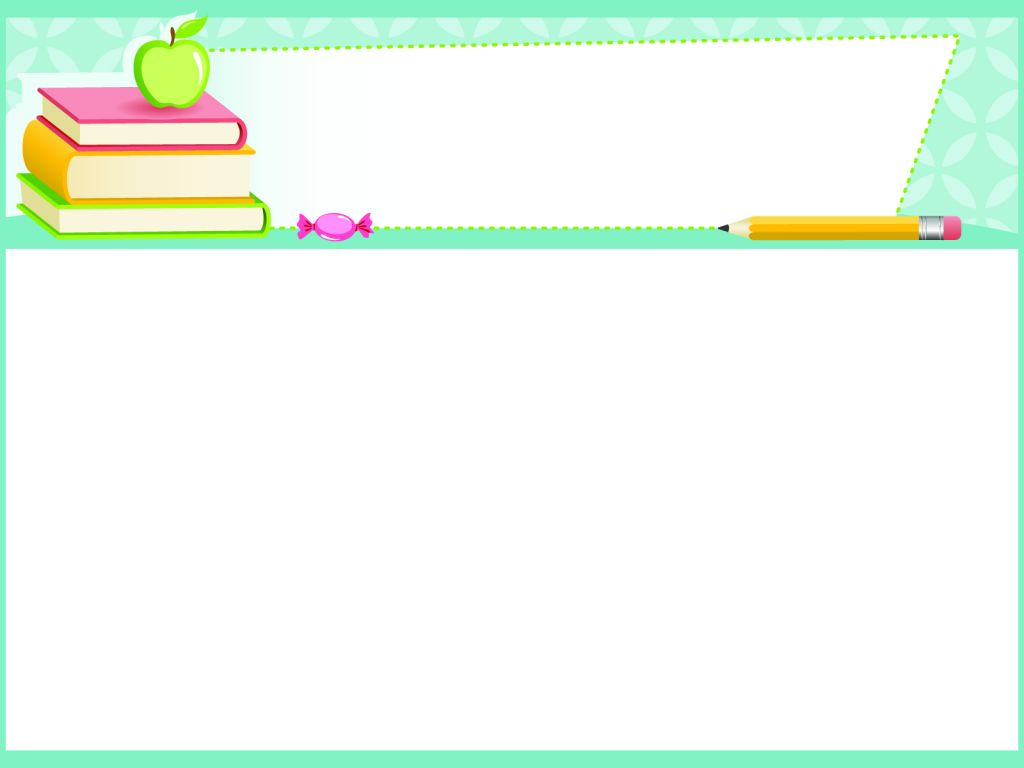 Thứ      , ngày         tháng      năm
Tin Học
Bài 15: Tạo chương trình máy tính để diễn tả ý tưởng (Tiết 1)
Nêu được ví dụ cụ thể về sử dụng chương trình máy tính để diễn tả ý tưởng, câu chuyện theo từng bước.
MỤC TIÊU
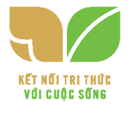 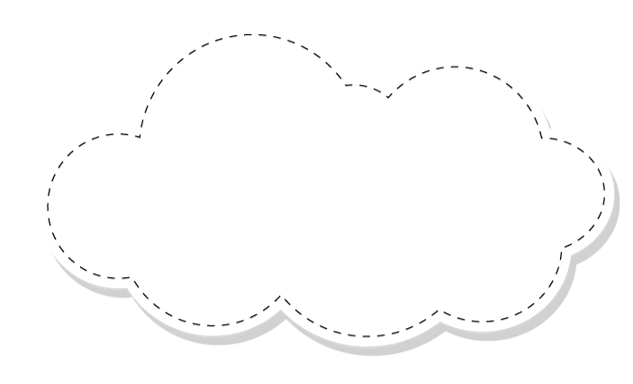 KHỞI ĐỘNG
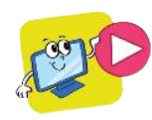 Nhìn thấy chú mèo di chuyển sống động trên màn  hình  khi  làm  chương  trình  "Điều  khiển rô-bốt", bạn An nghĩ ngay đến chú chó Lu đáng yêu ở nhà. Bạn An muốn tạo một chương trình "Chú chó đáng yêu" để mô tả hoạt động của chú chó Lu trong khu vườn. Vừa chạy chú chó Lu vừa phát ra tiếng sủa như đã tìm thấy gì đó.
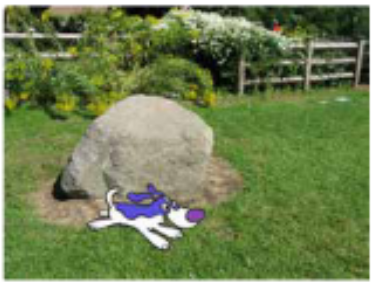 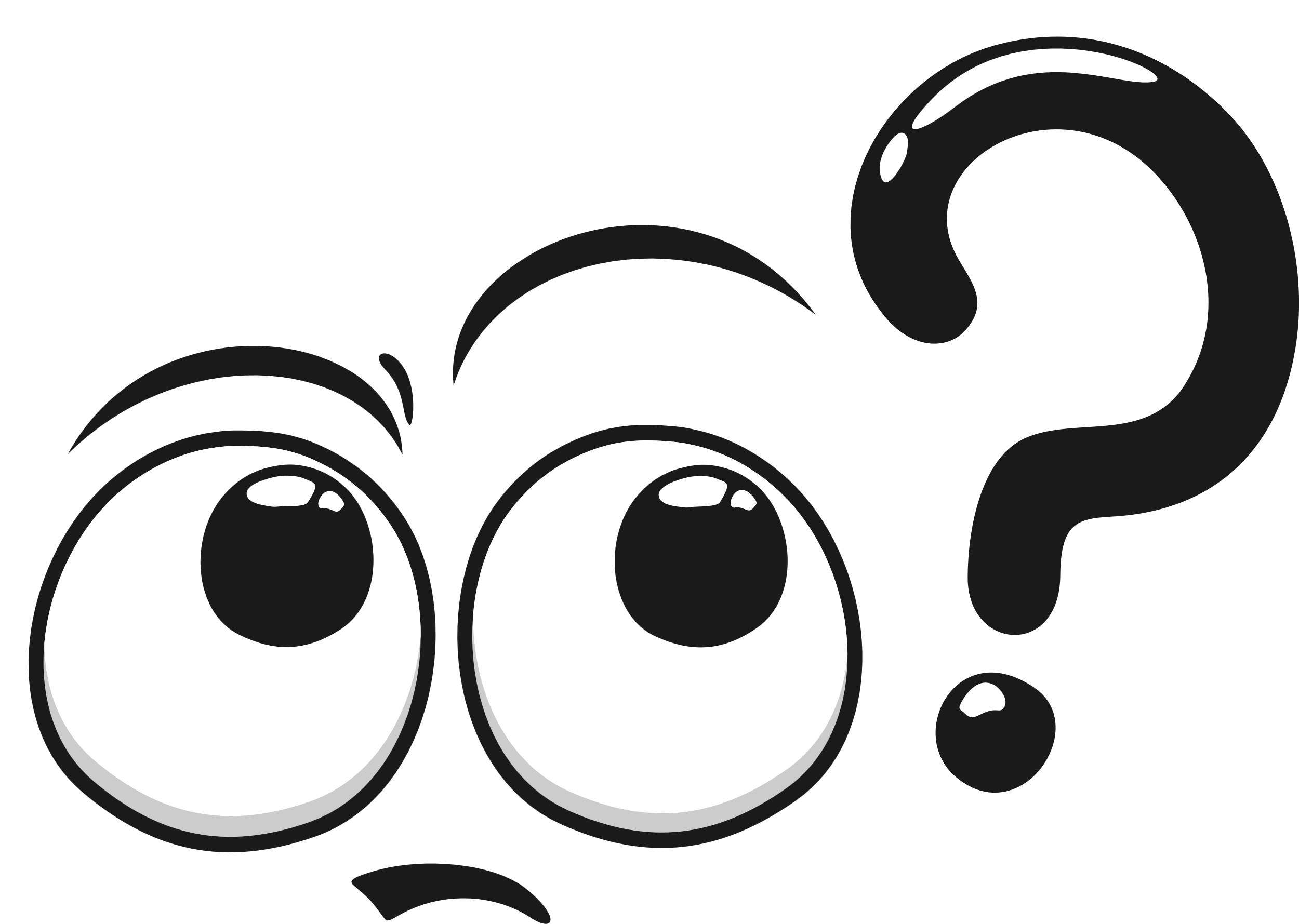 Chúng ta cùng bạn An tìm hiểu để tạo được chương trình đó nhé!
1. Ý TƯỞNG CÂU CHUYỆN VÀ XÂY DỰNG CHƯƠNG TRÌNH
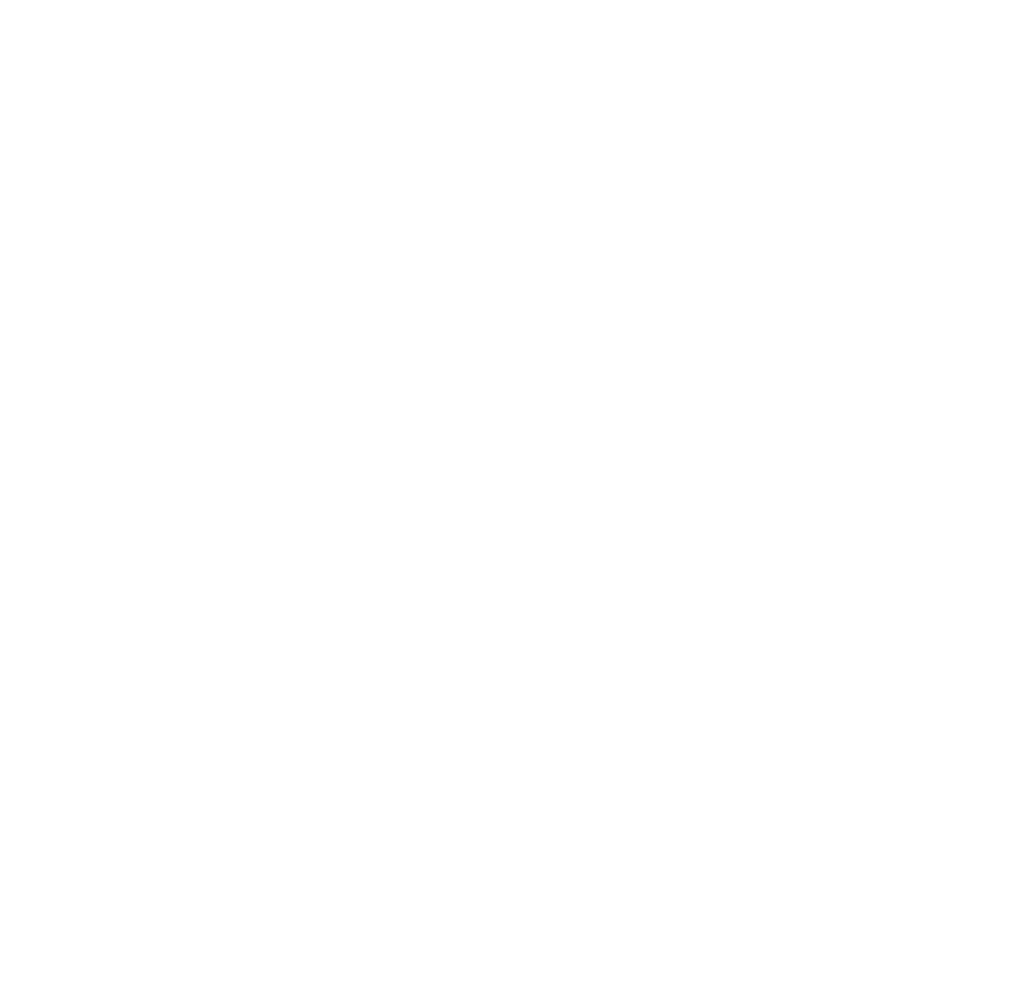 Xác định công việc cần thực hiện
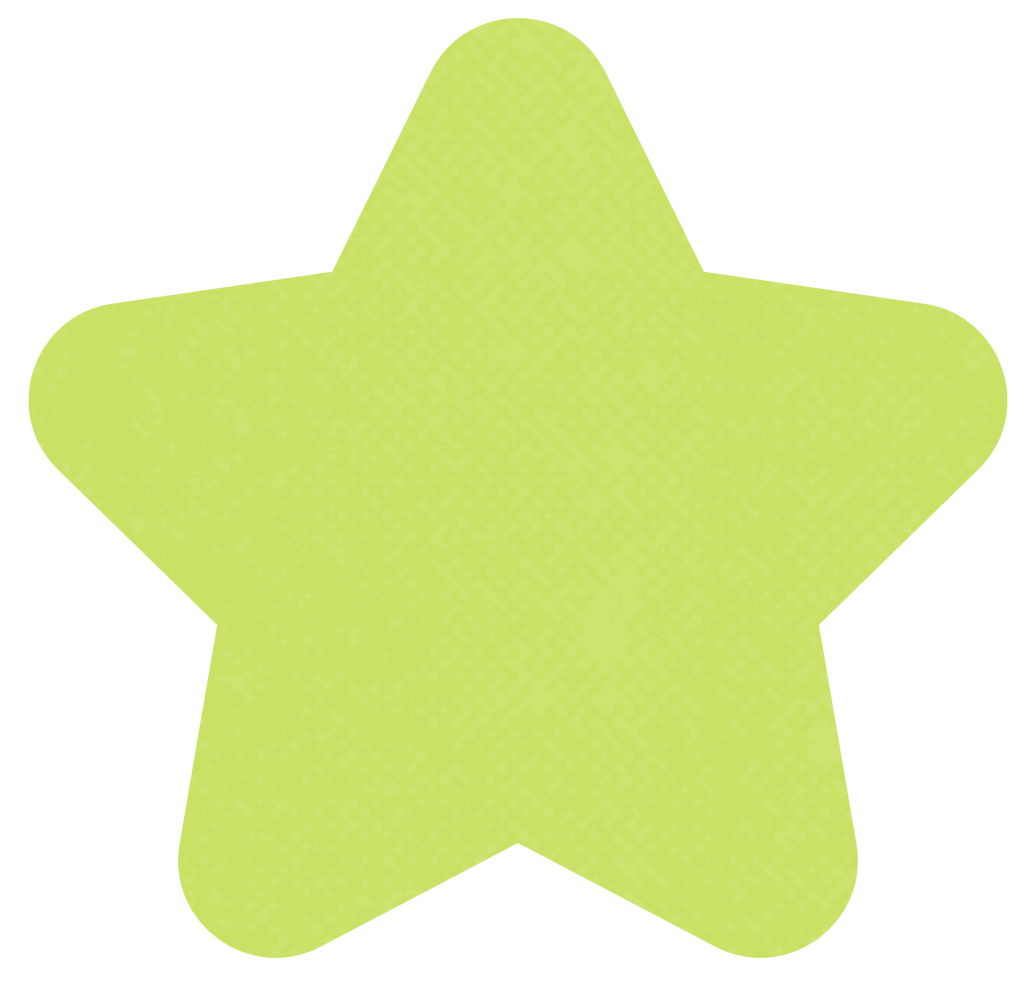 HOẠT ĐỘNG
Để tạo được chương trình "Chú chó đáng yêu" trong Scratch như bạn An mong muốn, em hãy xác định các công việc phải thực hiện.
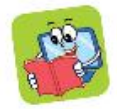 2
Trong phần mềm Scratch, em là đạo diễn của câu chuyện hay trò chơi,... Muốn tạo ra một chương trình hay, hấp dẫn thì ý tưởng câu chuyện rất quan trọng. Để có thể tạo được chương trình "Chú chó đáng yêu" theo ý tưởng của bạn An, chúng ta thực hiện các công việc như sau: 
Thay đổi nhân vật và sân khấu:
− Nhân vật: Một chú chó.
− Sân khấu: Một khu vườn.
2. Tạo chương trình:− Sử dụng các lệnh điều khiển chú chó di chuyển đến vị trí ngẫu nhiên trong khu vườn.
− Sử dụng lệnh điều khiển chú chó không chạy ra khỏi khu vườn.
− Sử dụng lệnh điều khiển chú chó phát âm thanh tiếng chó sủa.
Nhân vật và sân khấu
Nhân vật thực hiện hành động trên sân khấu theo các câu lệnh mà em lập trình cho nó.Khi em khởi động phần mềm Scratch, nhân vật mặc định là chú mèo và phông nền sân khấu là màu trắng. Em có thể thêm bớt nhân vật, thay đổi phông nền sân khấu cho phù hợp với nội dung ý tưởng câu chuyện.
b) Một số lệnh để tạo chương trình 
Bảng 5 là các lệnh sẽ được sử dụng cho nhân vật chú chó để tạo chương trình thực hiện từng bước ý tưởng của bạn An.
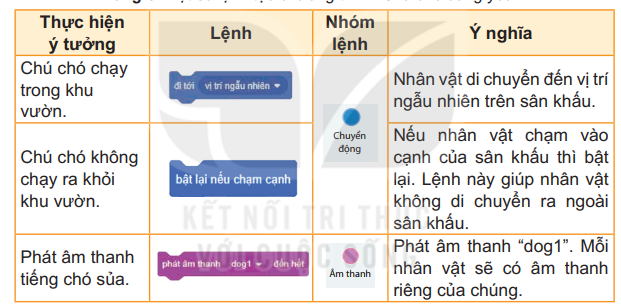 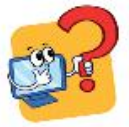 Chương trình nào dưới đây thực hiện ý tưởng của bạn An?
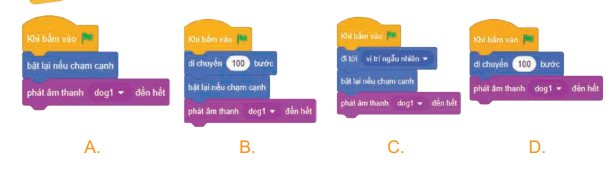 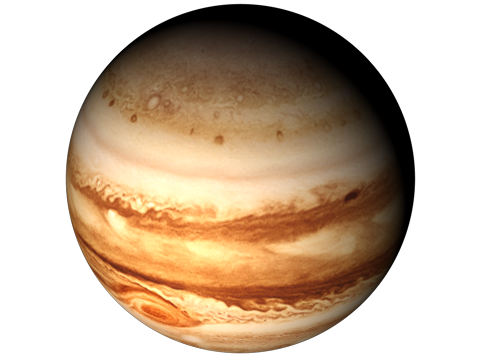 DU HÀNH VŨ TRỤ
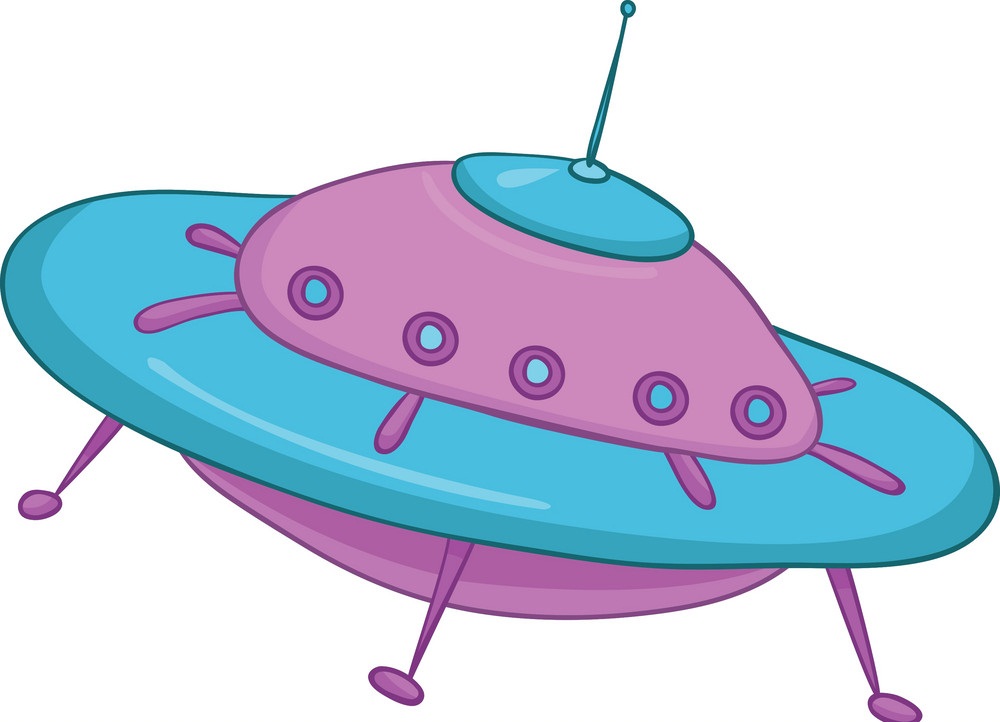 BẮT ĐẦU
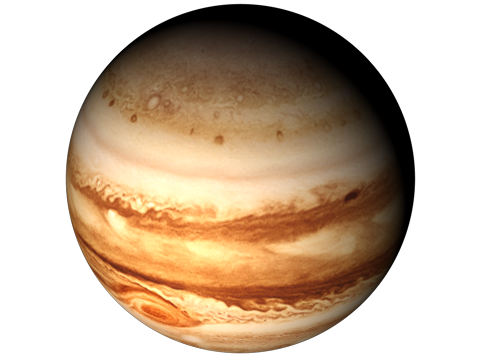 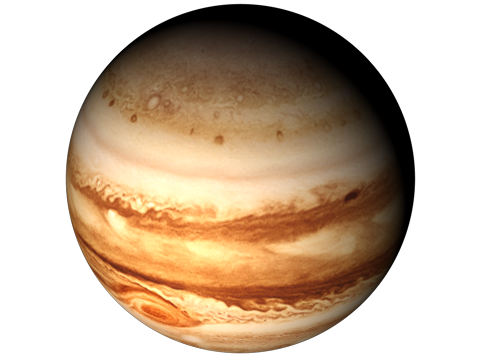 Sao Hỏa
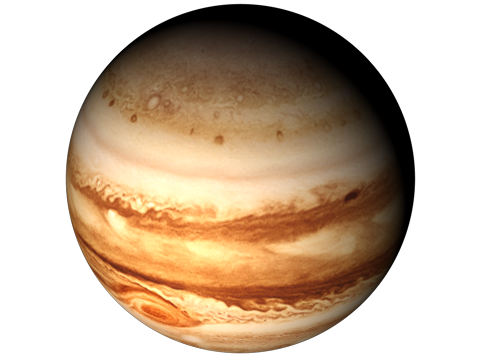 Sao Mộc
Sao Kim
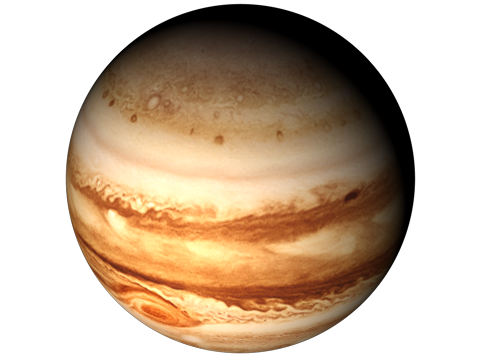 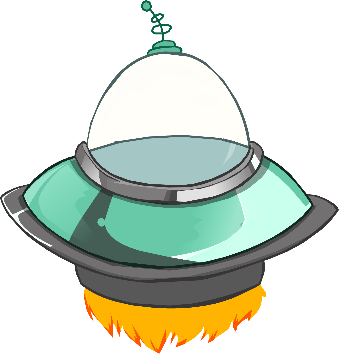 Sao Thủy
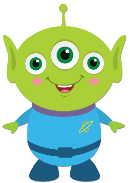 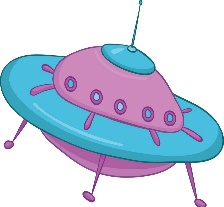 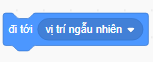 Lệnh                       thuộc nhóm lệnh.
A: Chuyển động
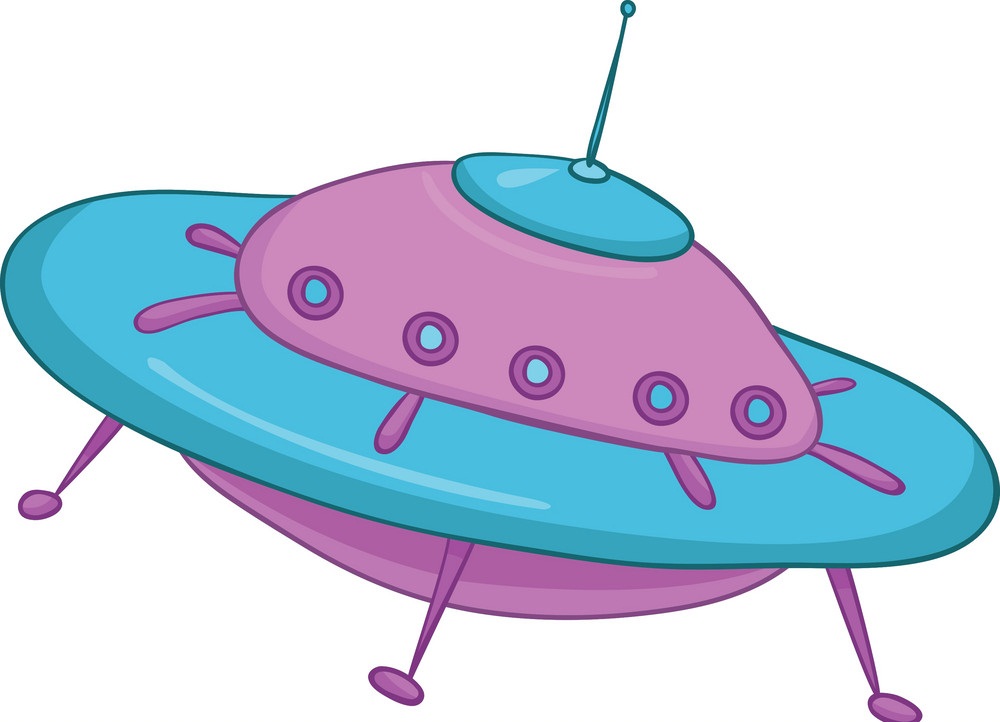 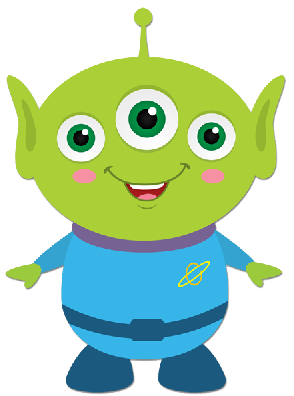 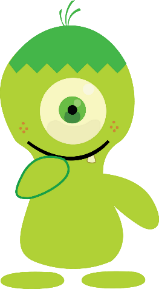 B: Hiển thị
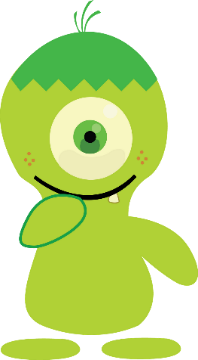 C: Âm thanh
Nếu nhân vật chạm vào cạnh của sân khấu thì bật lại, em sử dụng lệnh?
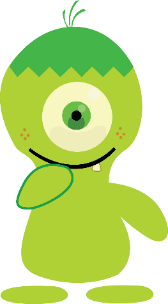 A:
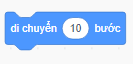 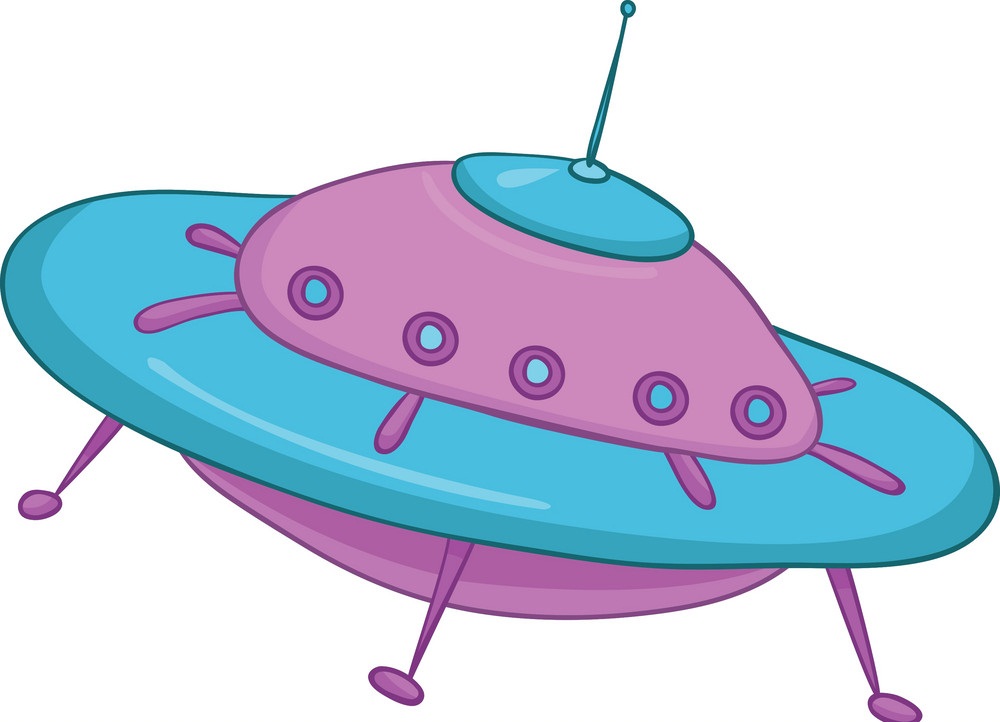 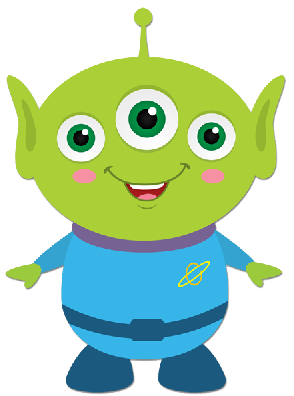 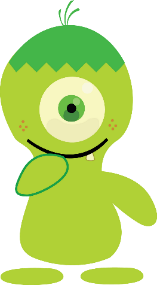 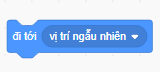 B:
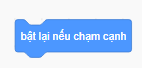 C:
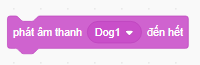 Lệnh                       thuộc nhóm lệnh.
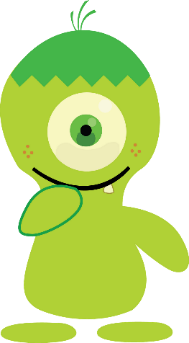 A: Hiển thị
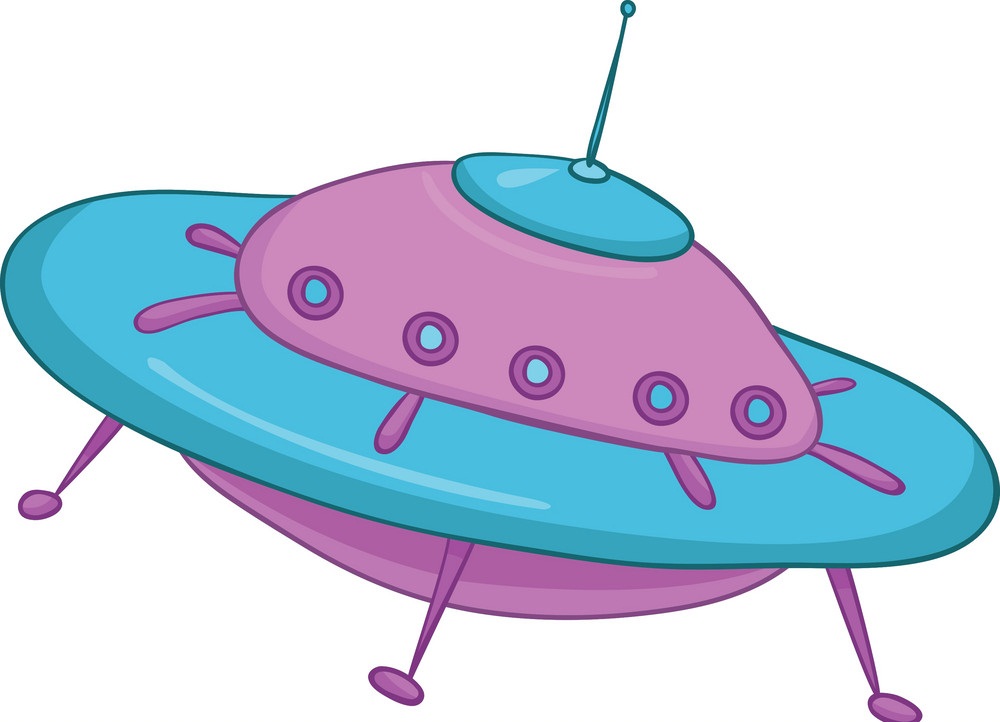 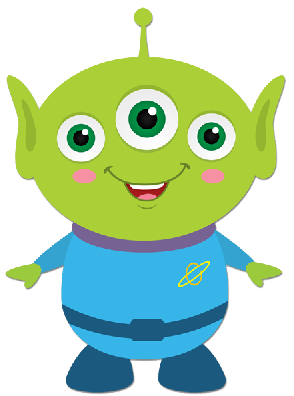 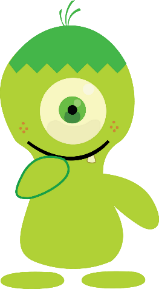 B: Chuyển động
C: Âm thanh
Chương trình nào dưới đây thực hiện ý tưởng của bạn An?
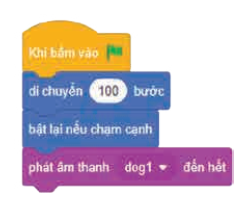 A:
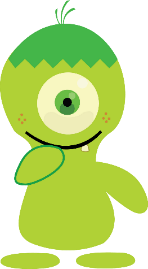 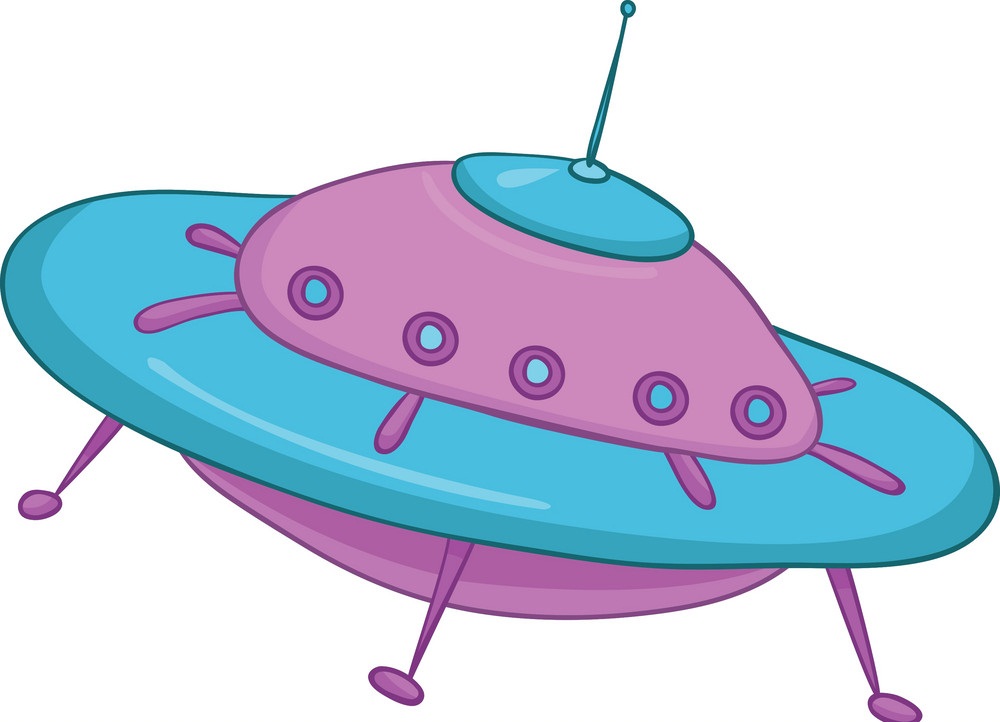 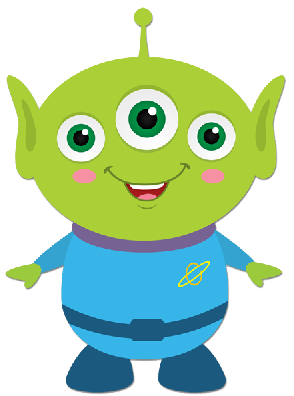 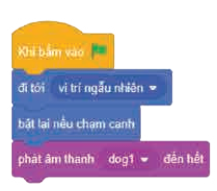 B:
TẠM BIỆT
Chào mừng bạn đã đến với hành tinh của chúng mình.
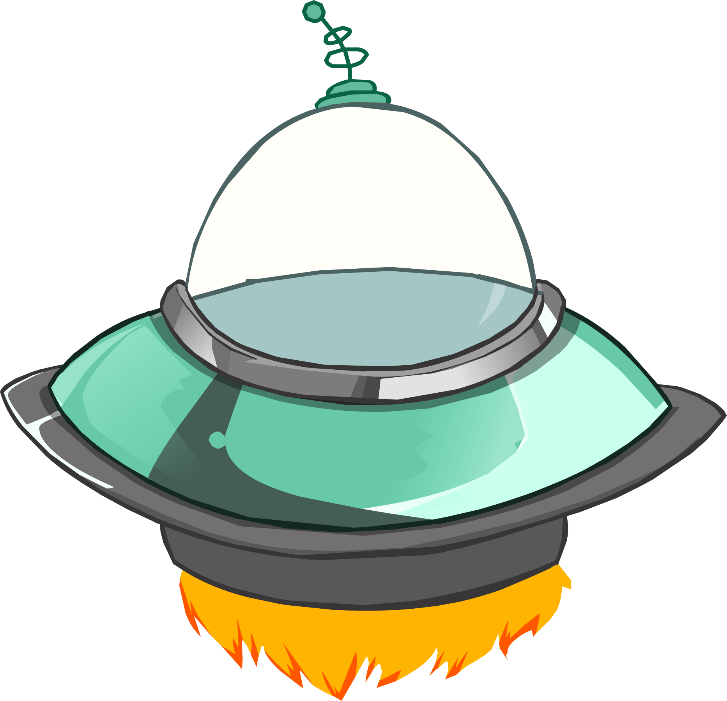 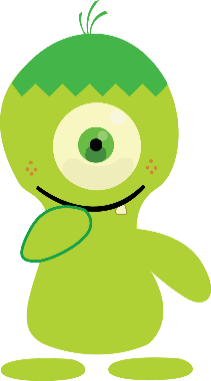 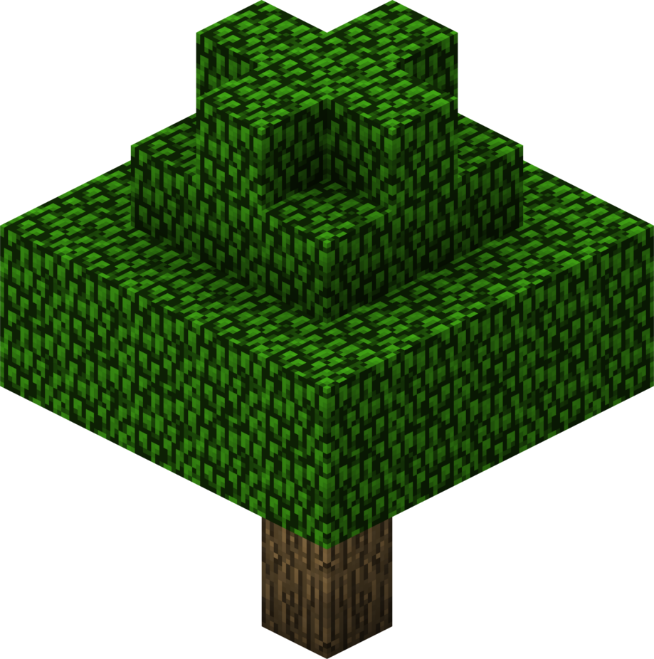 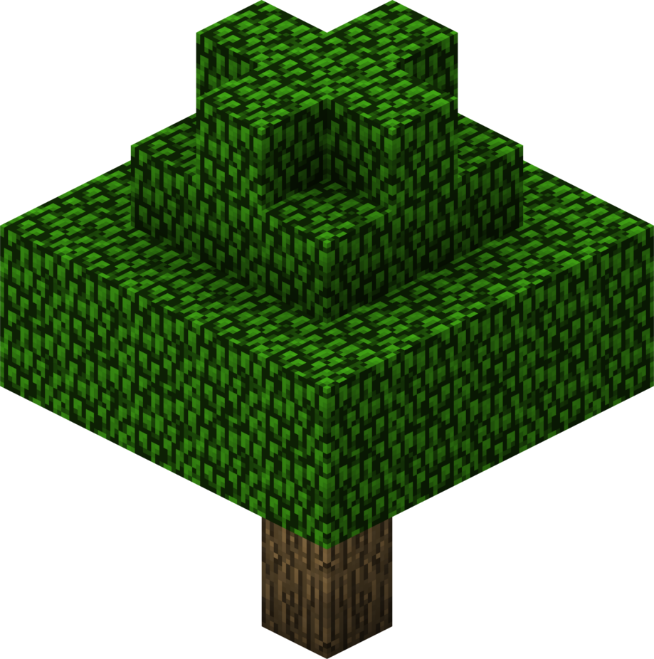 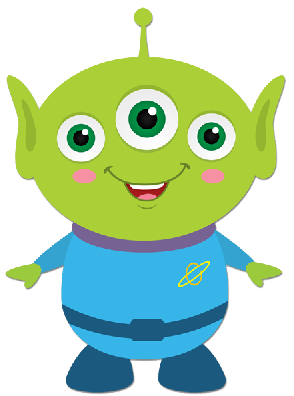 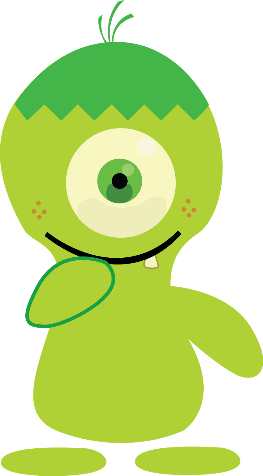 ĐÂY LÀ MỘT CHUYẾN DU HÀNH TUYỆT VỜI CỦA CHÚNG MÌNH. TẠM BIỆT MỌI NGƯỜI.
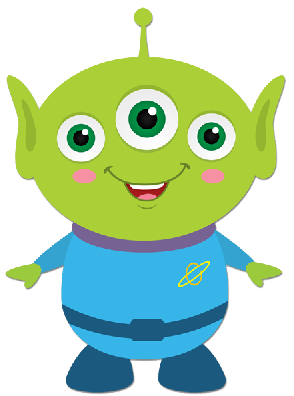 KẾT THÚC
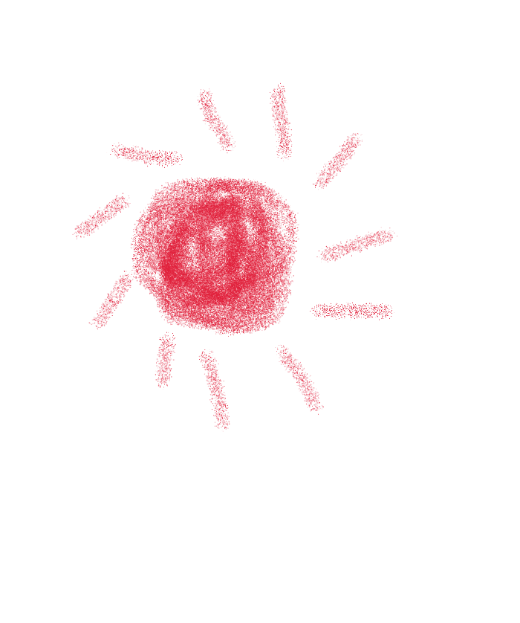 L
L
LOVE
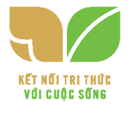 TẠM BIỆT VÀ HẸN GẶP LẠI
G
PIRCE
L
S
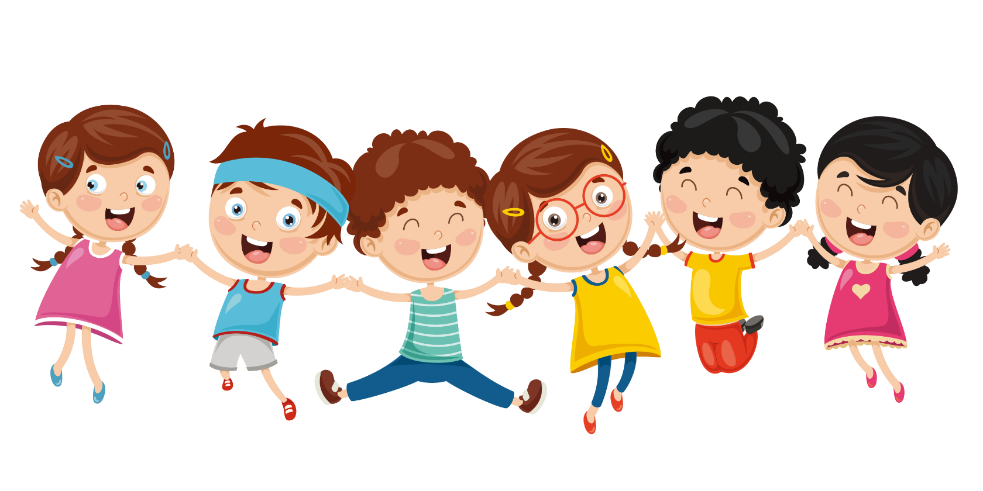 T
H
L
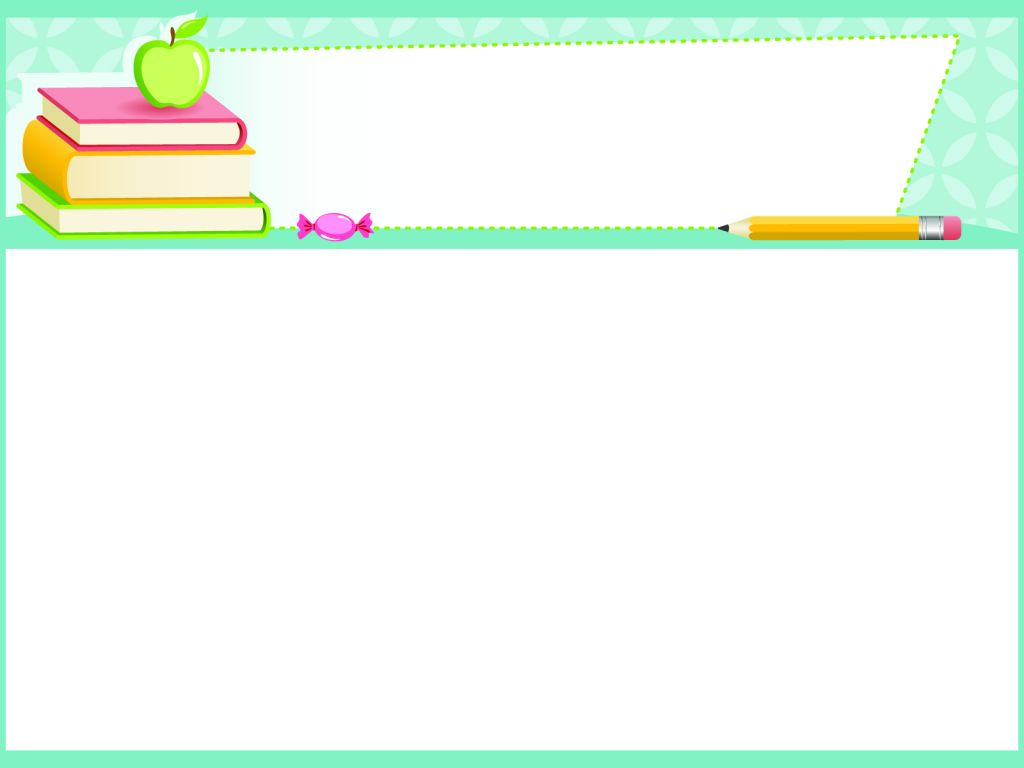 Thứ      , ngày         tháng      năm
Tin Học
Bài 15: Tạo chương trình máy tính để diễn tả ý tưởng (Tiết 2)
MỤC TIÊU
Thực hiện được các thao tác thêm nhân vật, thay đổi phông nền sân khấu.
2. Thực hành Tạo chương trình diễn tả ý tưởng câu chuyện
1
NHIỆM VỤ
Thay đổi nhân vật, sân khấu
Hướng dẫn:
Thay đổi nhân vật
       Để thay đổi nhân vật, trong Vùng tạo nhân vật, em thực hiện như sau:
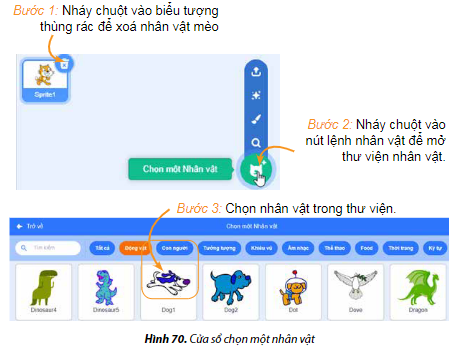 2. Thực hành Tạo chương trình diễn tả ý tưởng câu chuyện
1
NHIỆM VỤ
Thay đổi nhân vật, sân khấu
Hướng dẫn:
b) Thay đổi phông nền sân khấu
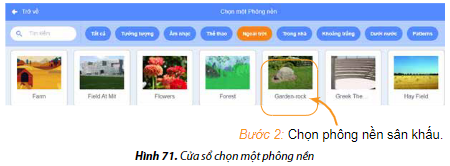 2. Thực hành một số thao tác cơ bản
2
NHIỆM VỤ
Tạo chương trình "Chú chó đáng yêu" thực hiện ý tưởng của bạn An được minh hoạ trong Hình 72.
Hướng dẫn:  
Bước 1:  Em quan sát và kéo thả các lệnh để tạo chương trình cho chú chó. 
Bước 2: Nháy chuột vào nút lệnh        để chạy chương trình. Tiếp tục nháy chuột nhiều lần vào nút lệnh        để chú chó di chuyển liên tục trong khu vườn.
Bước 3: Chọn lệnh Lưu về máy tính trong bảng chọn Tập tin. Cửa sổ Save as hiện ra, em hãy chọn thư mục lưu trữ và đặt tên tệp là ChuCho.
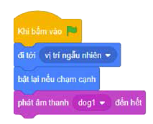 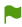 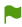 Hình 66. Chương trình "Chú chó đáng yêu"
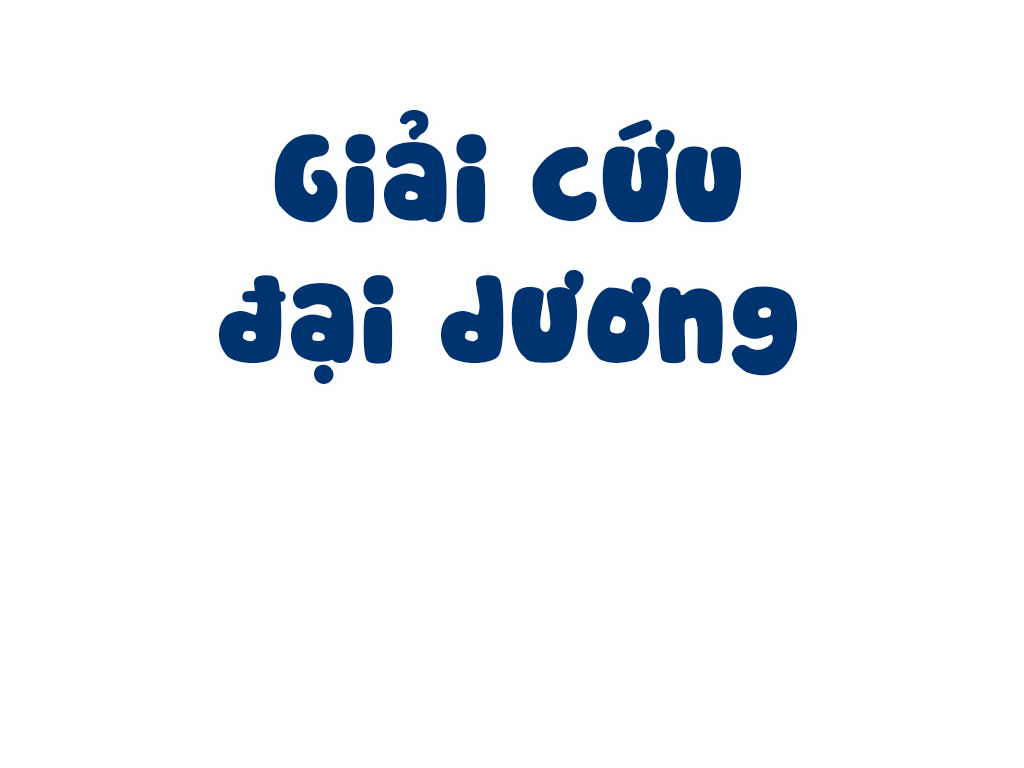 Tên phù thủy độc ác, nham hiểm đã bắt cóc hết sinh vật biển
Em hãy giúp các nàng tiên cá giải cứu các sinh vật biển nhé!
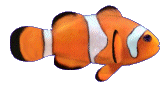 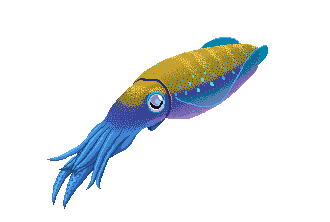 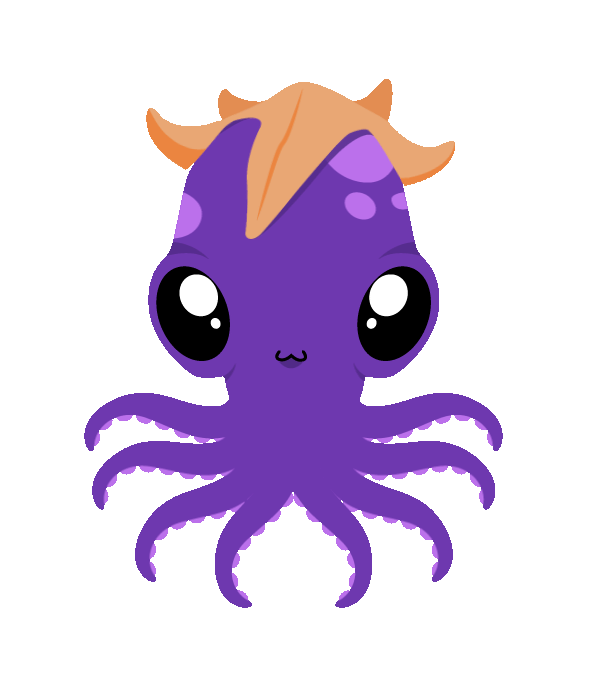 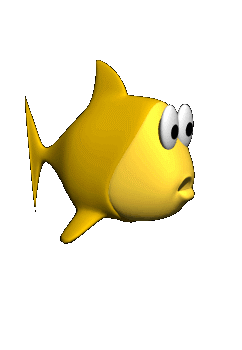 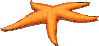 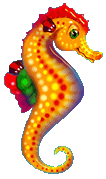 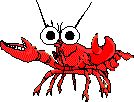 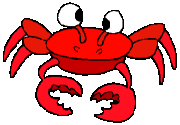 VỀ NHÀ THÔI
Nêu ý nghĩa nút lệnh sau?
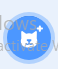 Chọn một nhân vật
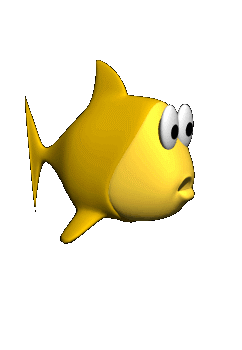 VỀ NHÀ THÔI
Nút lệnh sau dùng để:
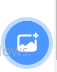 Chọn một phông nền
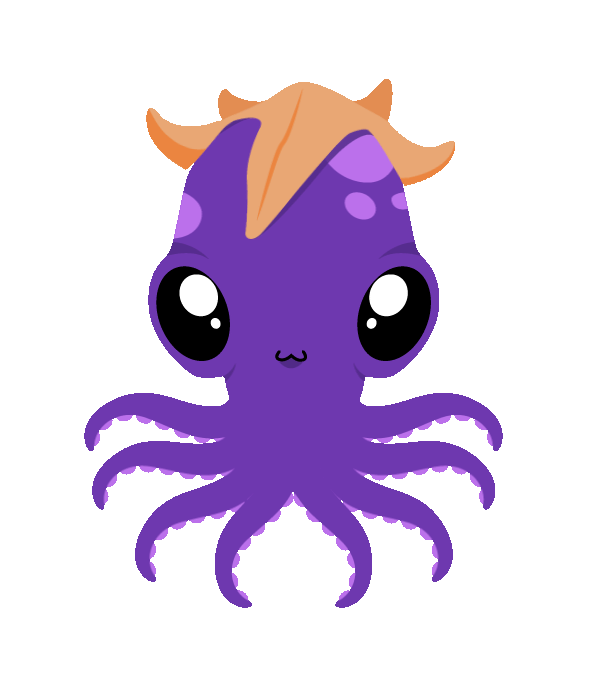 VỀ NHÀ THÔI
Nêu ý nghĩa của nút lệnh sau?
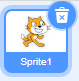 Xóa nhân vật
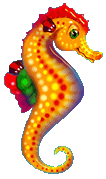 VỀ NHÀ THÔI
Cảm ơn bạn vì đã giúp chúng mình. Tặng bạn viên ngọc trai tuyệt đẹp này
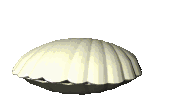 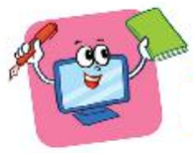 LUYỆN TẬP
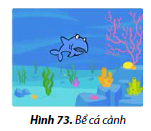 2. Ý tưởng của bạn Minh là tạo chương trình "Bể cá cảnh", trong đó có một chú cá bơi tung tăng, nếu chạm phải cạnh bể thì chú cá phải quay trở lại. Chương trình nào sau đây diễn tả ý tưởng của bạn Minh?
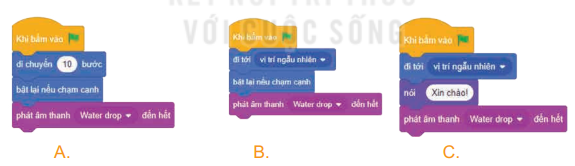 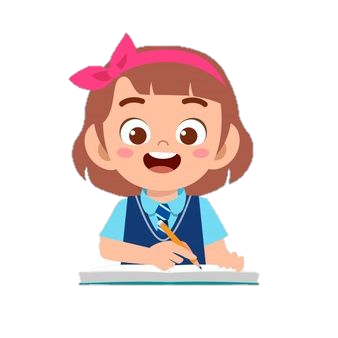 2. Em hãy tạo chương trình Scratch để thực hiện ý tưởng của bạn Minh ở Câu 2. .
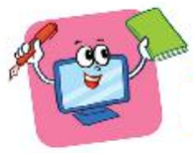 LUYỆN TẬP
2. Em hãy tạo chương trình Scratch để thực hiện ý tưởng của bạn Minh ở Câu 2 .
Bước 1: Mở phần mềm Scratch.
Bước 2: Nháy chuột vào nút lệnh          , kéo thả lệnh                      vào vùng tạo chương trình.
Bước 3: Nháy chuột vào biểu tượng            để xuất hiện danh sách nhóm lệnh mở rộng. Trong danh sách sách này, em chọn nhóm lệnh "Bút vẽ“. 
Khi đó, nhóm lệnh          sẽ được thêm vào khu vực nhóm lệnh.
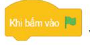 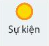 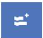 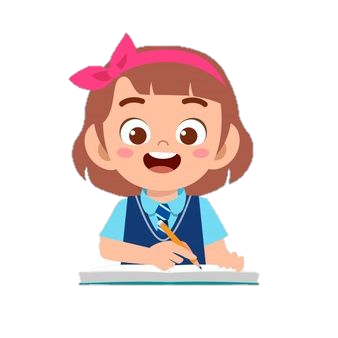 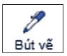 Bước 4: Nháy chuột vào nhóm lệnh          , kéo thả lệnh
 đặt nối tiếp sau lệnh ở bước 2.
Bước 5: Tương tự như bước 4, kéo thả lệnh                     vào chương trình.
 Bước 6: Nháy chuột vào nhóm lệnh               
kéo thả lệnh                          vào chương trình
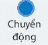 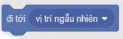 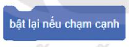 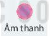 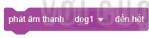 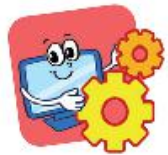 VẬN DỤNG
1. Em hãy nâng cấp chương trình "Chú chó đáng yêu" và "Bể cá cảnh“ để nhân vật va vào cạnh sân khấu khi bật ngược lại không bị lộn ngược đầu..
Để nhân vật va vào cạnh sân khấu khi bật ngược lại không bị lộn ngược đầu, ta kéo thả lệnh            vào sau câu lệnh   .
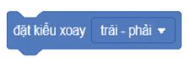 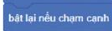 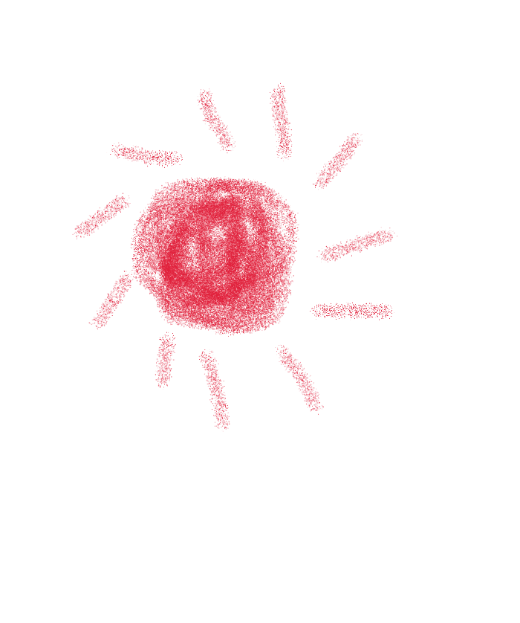 L
L
LOVE
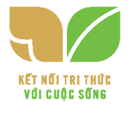 TẠM BIỆT VÀ HẸN GẶP LẠI
G
PIRCE
L
S
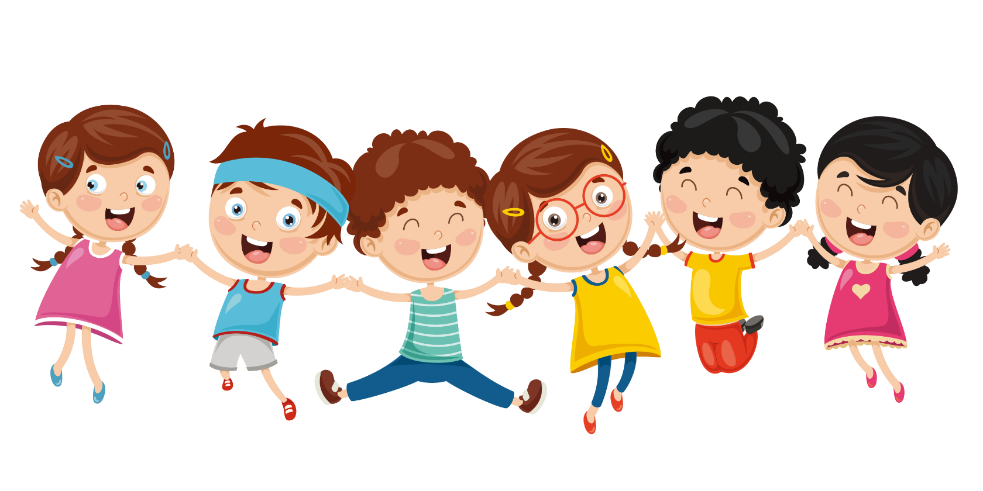 T
H
L